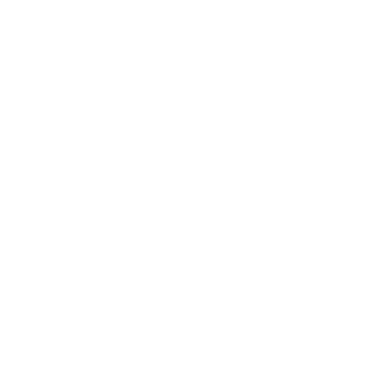 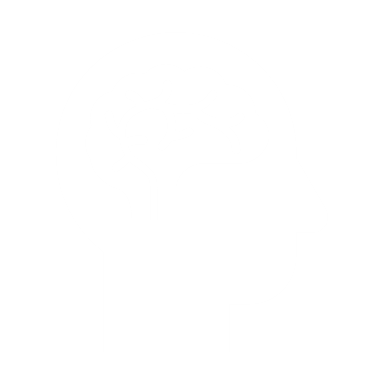 RÉHABILITATION PRÉCOCE
Toutes les réanimations 
ne disposent pas d’une équipe dédiée à la mobilisation des patients
Recommandée pour diminuer l’impact du syndrome post réanimation
Peu de chiffres observés 
sur le terrain
01
03
02
RéHalité
Evaluation du niveau de réhabilitation précoce dans les unités de soins critiques francophones
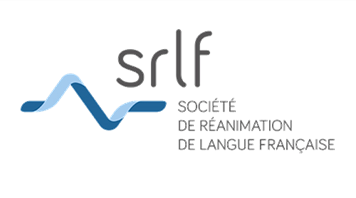 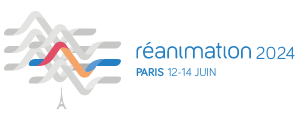 Prochaine étude paramédicale observationnelle de la SRLF
Objectif principal

Décrire le taux de mobilisations/jour de réanimation
Pour les patients sous VM invasive
Début: 1er trimestre 2025
Si vous souhaitez participer, contactez-nous comcerc.srlf+rehalite@gmail.com